Trends in voeding
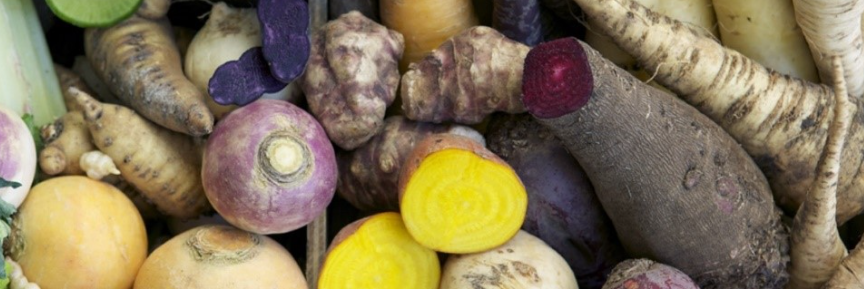 gezonder
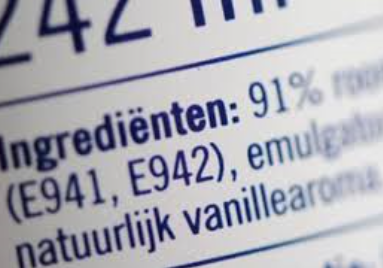 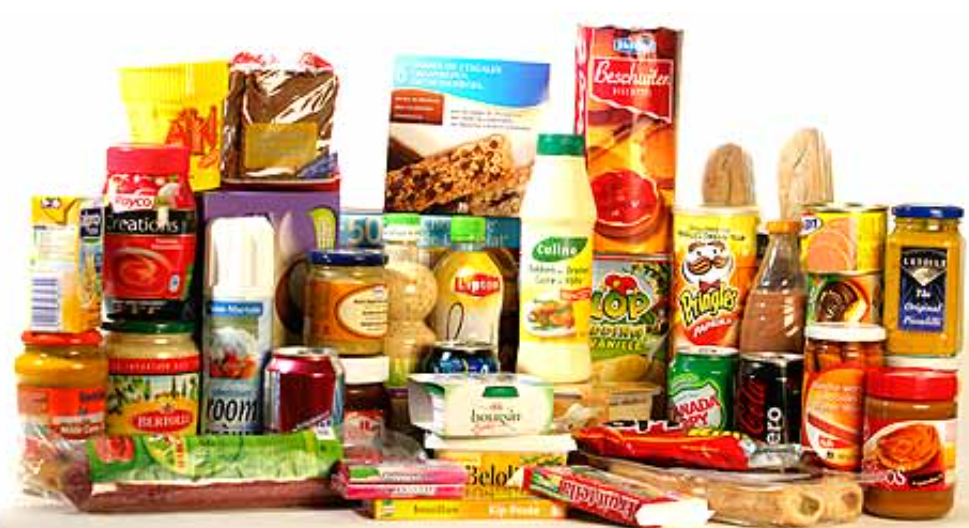 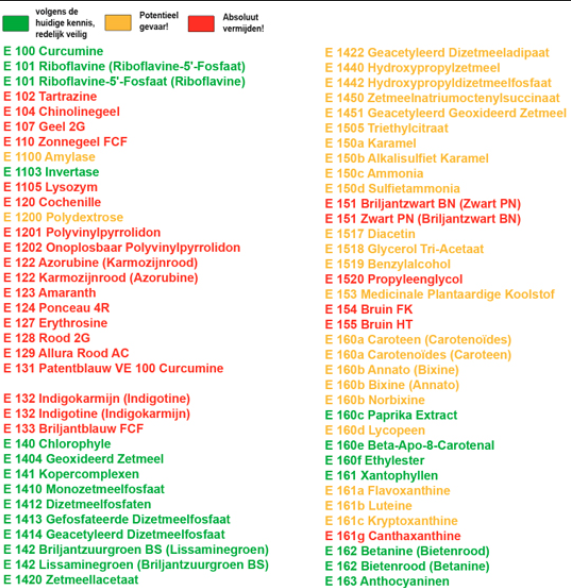 Kleurstoffen

chemisch of natuurlijk
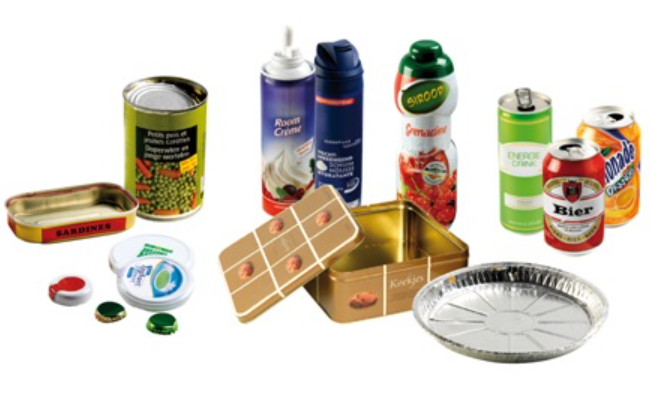 Verpakking

schaarste grondstof
afbreekbaar
hoeveelheid
zetmeel
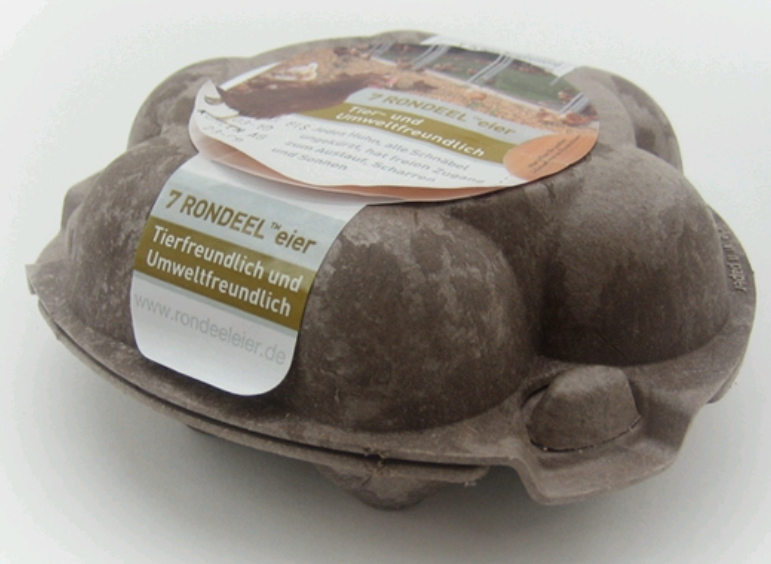 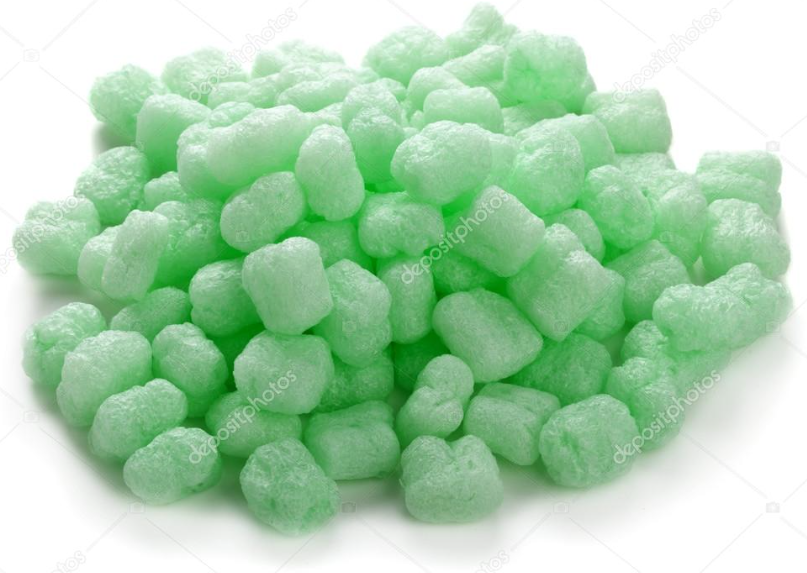 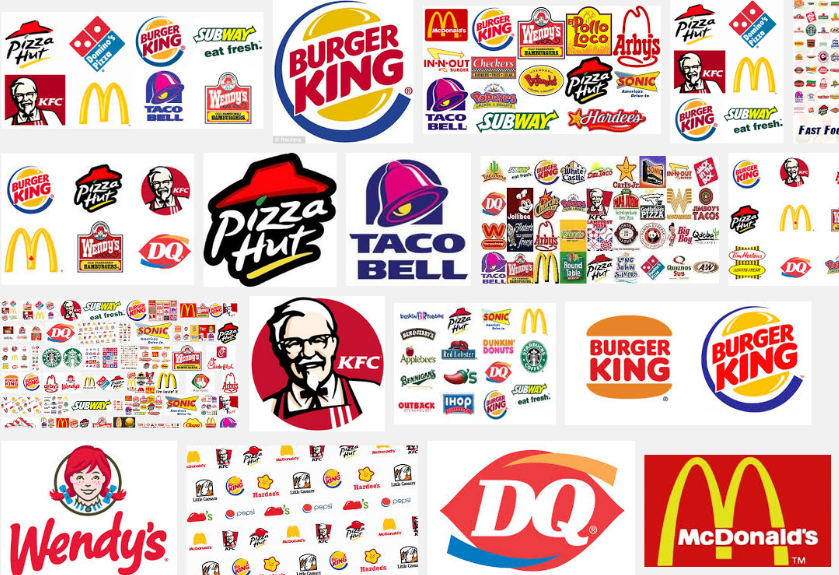 Fast food
= massaproductie  alles hetzelfde, lange houdbaarheid
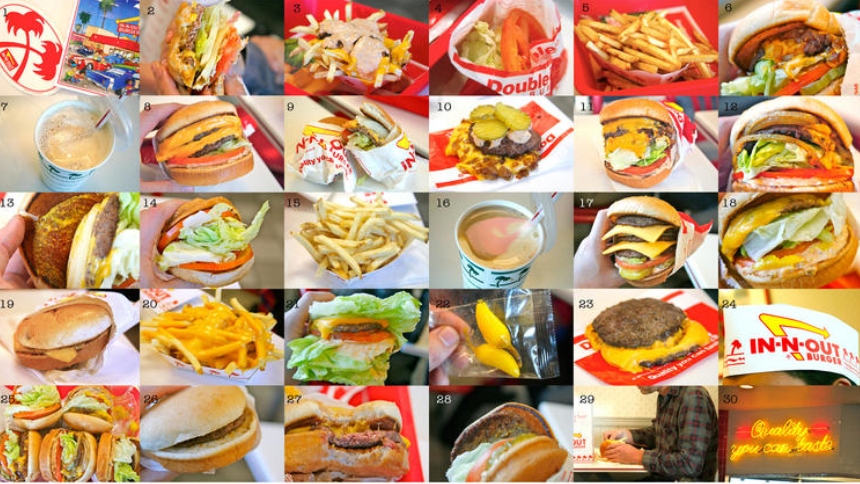 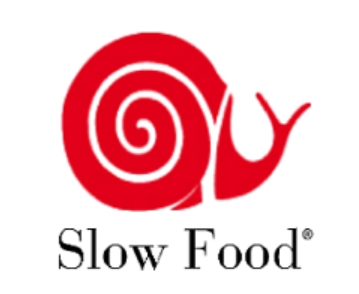 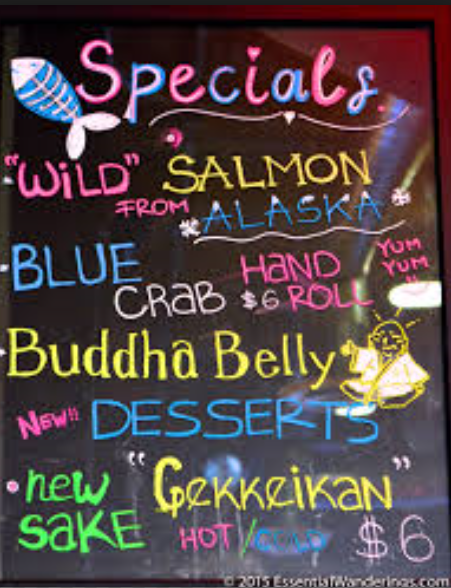 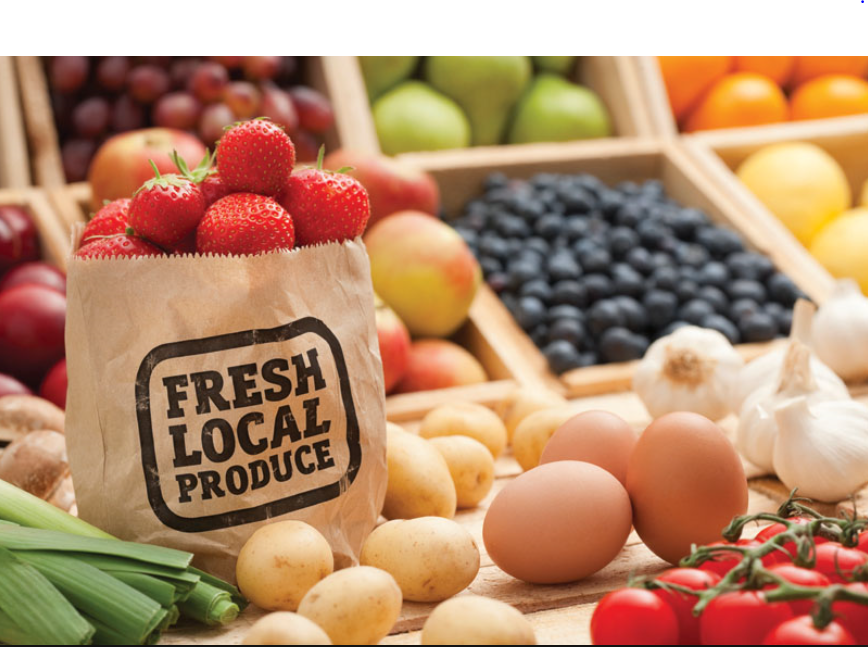 =
plaatselijk
natuurlijk
ambachtelijk
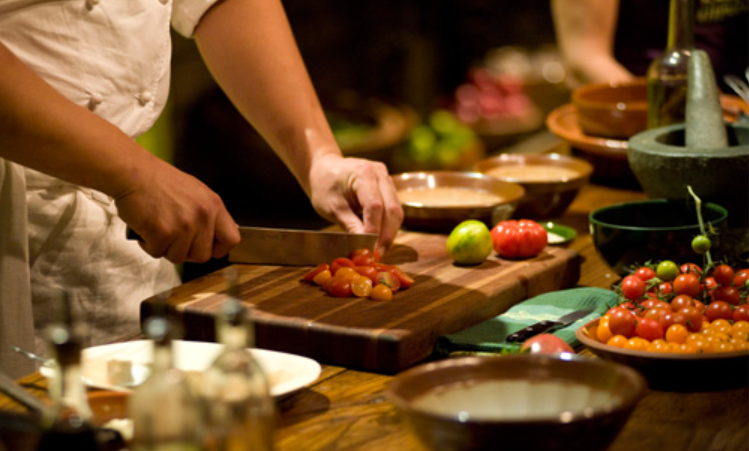 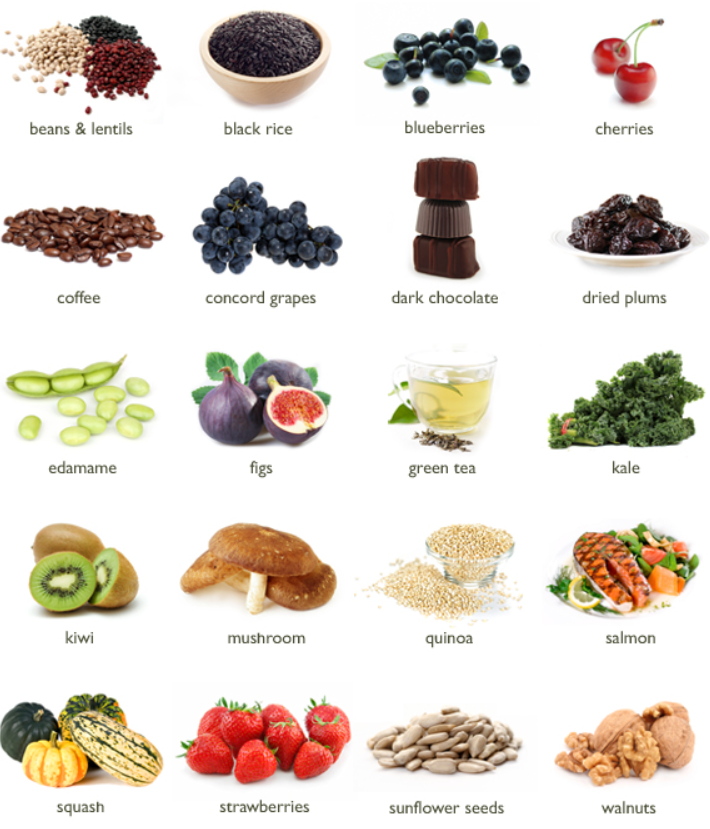 superfood


gezondheidsclaim
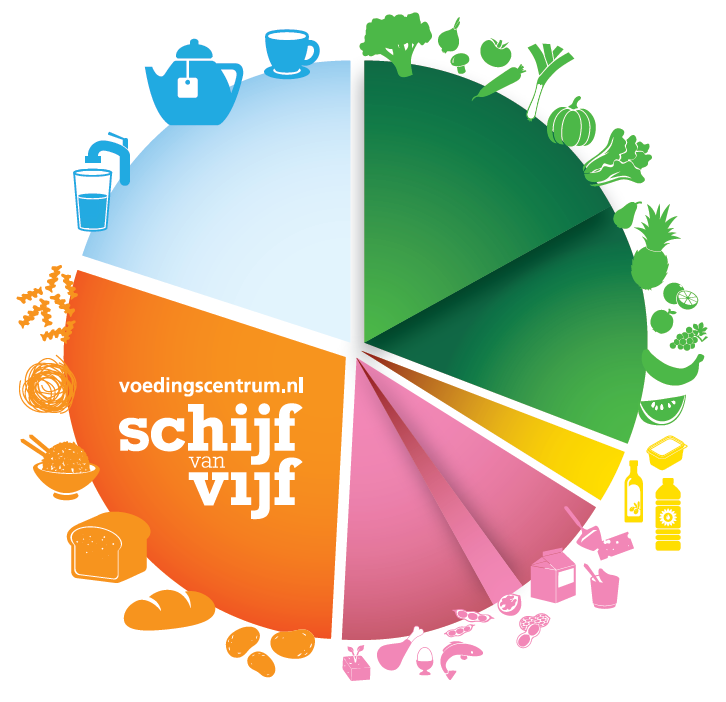